Principles of Business Unit: Business Finance
Teacher Miss. Berry-Johnson
Class : Monday & Wednesday
Time : 11am-12:30pm, 2:30pm– 4pm & 5pm – 6:30pm
Commercial Bank
Definition
‘A bank that offers financial services to the general public and to companies.’

‘A commercial bank is a financial institution which performs the functions of accepting deposits from the general public and giving loans for investment with the aim of earning profit.’
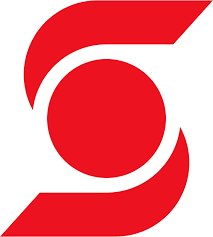 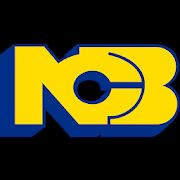 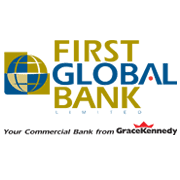 Functions of Commercial Bank
Commercial bank accepts money deposits and therefore provides a safe place for saving money.
Offering loans and overdraft to persons who need financial assistance.
Assisting customers to easily make payments through standing orders, current accounts and debit cards.
Services offered by Commercial banks
Commercial banks provide advisory services to clients who wish to borrow a loan to make investments and persons who wish to purchase securities.
Safety deposit boxes at the bank are used to store safely items that individuals deem as highly valuable.
Selling travelers cheques.
Credit cards allows persons to purchase items by using funds that the bank makes available. There is a limit to how much the bank makes available to credit card holders.
Central Bank
‘A national bank that provides financial and banking services for its country's government and commercial banking system, as well as implementing the government's monetary policy and issuing currency.’
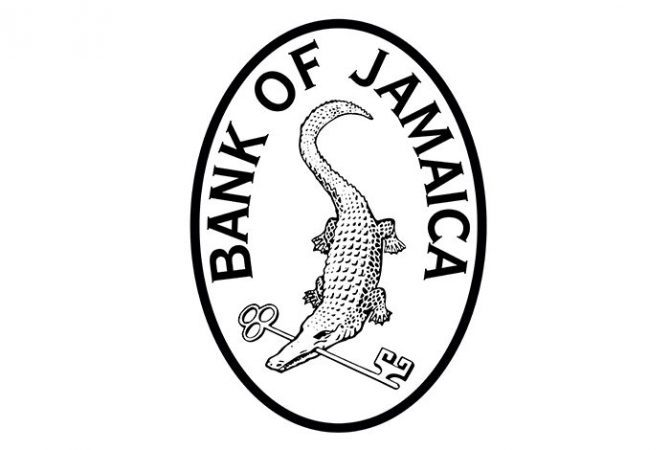 Functions of the Central Bank
The Central Bank has the sole authority to issue notes and coins.
The Central Bank is a banker to the government as it keeps the government accounts.
It manages the national debt.
It is a banker to all banks as commercial banks must keep an account with the central bank.
A lender of last resort-The commercial banks and all other financial institutions can count on the central bank for financial assistance.
It is a financial agent for government. The government uses the Central Bank to carry out its economic policies. These policies are known as monetary policies.
Monetary policies
‘These are policies used to affect the level of the money supply to bring about high employment, price stability and sustainable economic growth. The money supply is composed of notes and coins in circulation plus deposits in commercial banks. If this supply is too high then inflation will occur. If the supply is too low the economy may experience an economic depression.’
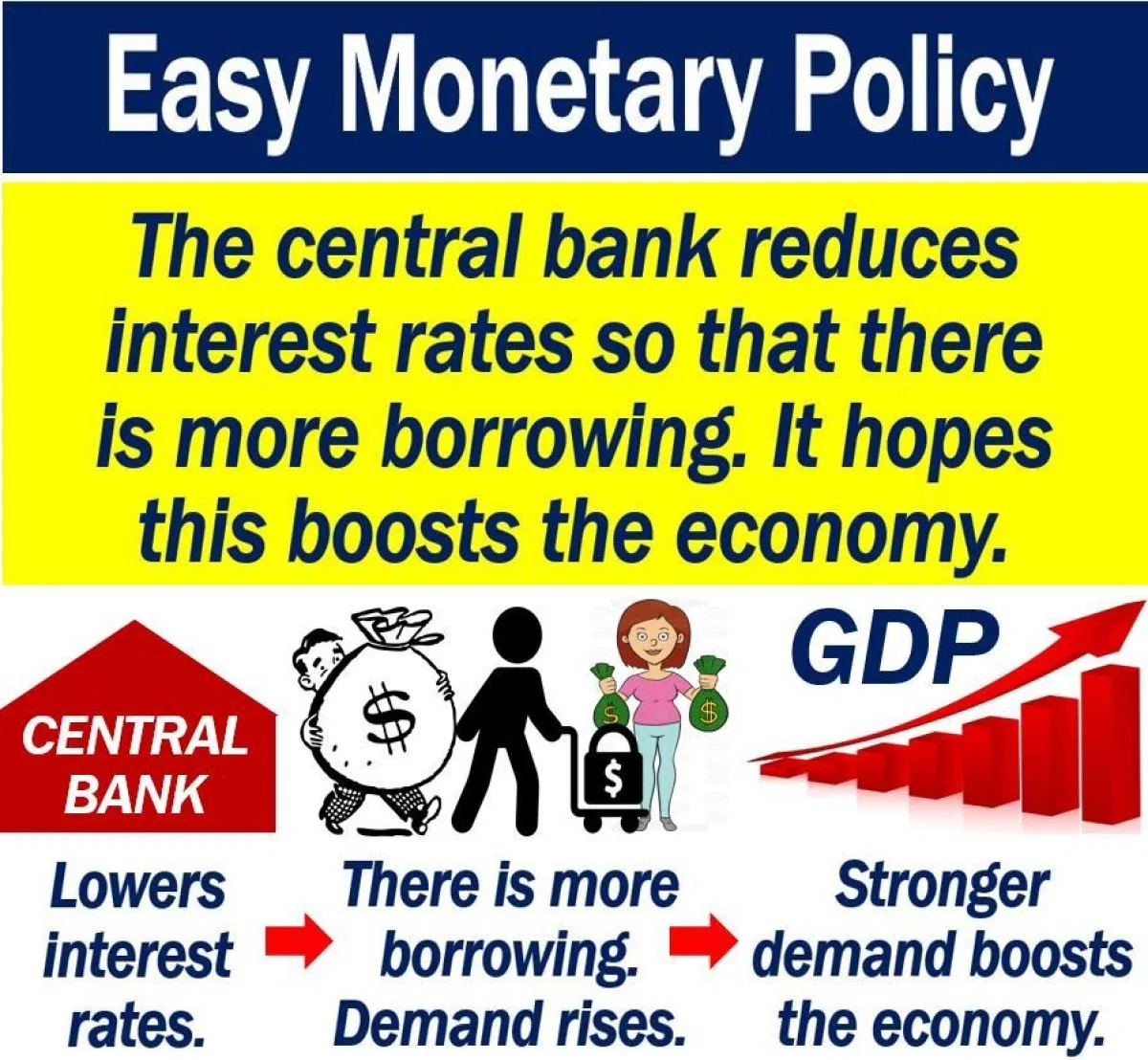 Decreasing the money supply
‘When the money supply is too high monetary policies such as high interest rates, selling certificates of deposits and treasury bills and increasing the cash reserve ratio are used to discourage borrowing and spending.’
Increasing the money supply
To increase the money supply the opposite must be done. Monetary policies such as low interest rates, buying securities from other financial institutions and decreasing the cash reserve ratio are used to encourage borrowing and spending. When interest rates are lowered citizens will borrow funds and reduce savings to purchase assets and consumption items.
 This will increase the money supply in the economy. The government may wish to increase the money supply to boost an economy when there is an economic decline. As the money supply rises demand for goods and services will rise resulting in the expansion of the business sector and the level of employment.
The regulatory role of the Central Bank in its dealings with commercial banks.
The Central Bank is the head of the financial system. All financial institutions including commercial banks are regulated and monitored by the Central Bank.
All commercial banks must keep an account with the Central Bank. These balances are used for cheque clearing purposes between banks. Payments for cheques between banks are set off at the Central Bank’s clearing house. The Central Bank can also demand commercial banks to deposit a certain percentage of their total deposits with the central bank in order to control the money supply.
The regulatory role of the Central Bank in its dealings with commercial banks.
The Central Bank is a lender of last resort and will aid commercial banks when needed. The Central Bank dictates the interest rate that commercial banks can offer by setting the bank rate. This is the interest rate set by the Central Bank and the rate at which commercial banks and the Central Bank do business, e.g. loans offered by the Central Bank to commercial bank.
Strategies to Manage Personal Income
Subsequent to the deduction of taxes and other statutory payments the income earner must manage his money to maximize its use. He must exercise and develop habits of careful spending and saving techniques. A good money manager will budget.
A budget outlines how much of an individual’s income is to be spent on his various expenses; it disciples an individual to live within the constraints of his personal income. The process of preparing a budget involves the record keeping of past expenditures, and making decision based on these about future expenditures. Priorities must be set to meet basic needs and a systematic plan for savings to achieve future goals.
A Budget
Short Term Financing
Short-term capital may be accessed through the money market. Institutions in the money market include commercial banks, merchant banks, credit unions and discount houses. Borrowers are required to repay within a short-term e.g. 1 to 5 years.
Long Term Financing
Long –term capital may be accessed through building societies, the stock exchange, unit trust companies and development banks. Borrowers are given a much longer repayment periods e.g. up to 20 years.
Forms of Savings and Investments
Savings is defined as money set aside or not spent from ones personal income. Money saved is most effective in an interest bearing facility such as a commercial bank to keep up with inflation which reduces the value of money over time. Other forms of savings include, the credit union and partner (meeting turn, sou sou, box hand).
Forms of Savings and Investments
Deferred Income and Investments - Investment is defined as methods of increasing wealth. It differs from savings as it involves risks. Earning from capital invested is usually much higher than interest earned on savings. Forms of investments include: unit trust companies, the stock exchange and starting a business.
The stock market
The stock market facilitates the trading of stocks/shares between buyers and sellers. The Stock Exchange is the governing body that overseas and regulates the activities of the stock market. Companies that wish to obtain capital to expand may offer shares for sale on the stock market. It is therefore essential to the expansion of businesses in an economy. It provides a form of investment for persons who are very speculative and will buy stocks for resale at higher anticipated prices.
Companies on the Stock Market
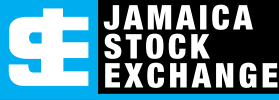 Bear Market
These are speculators who sell securities because they expect the price to fall soon. A bear market is a stock market that is slow moving i.e. investors are not keen on buying stocks.
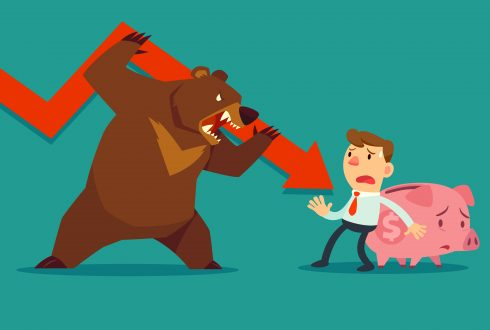 Bull Market
These are speculators who buy securities because they think the price will rise soon. A bull market that is very active with high interest in the buying and selling shares.
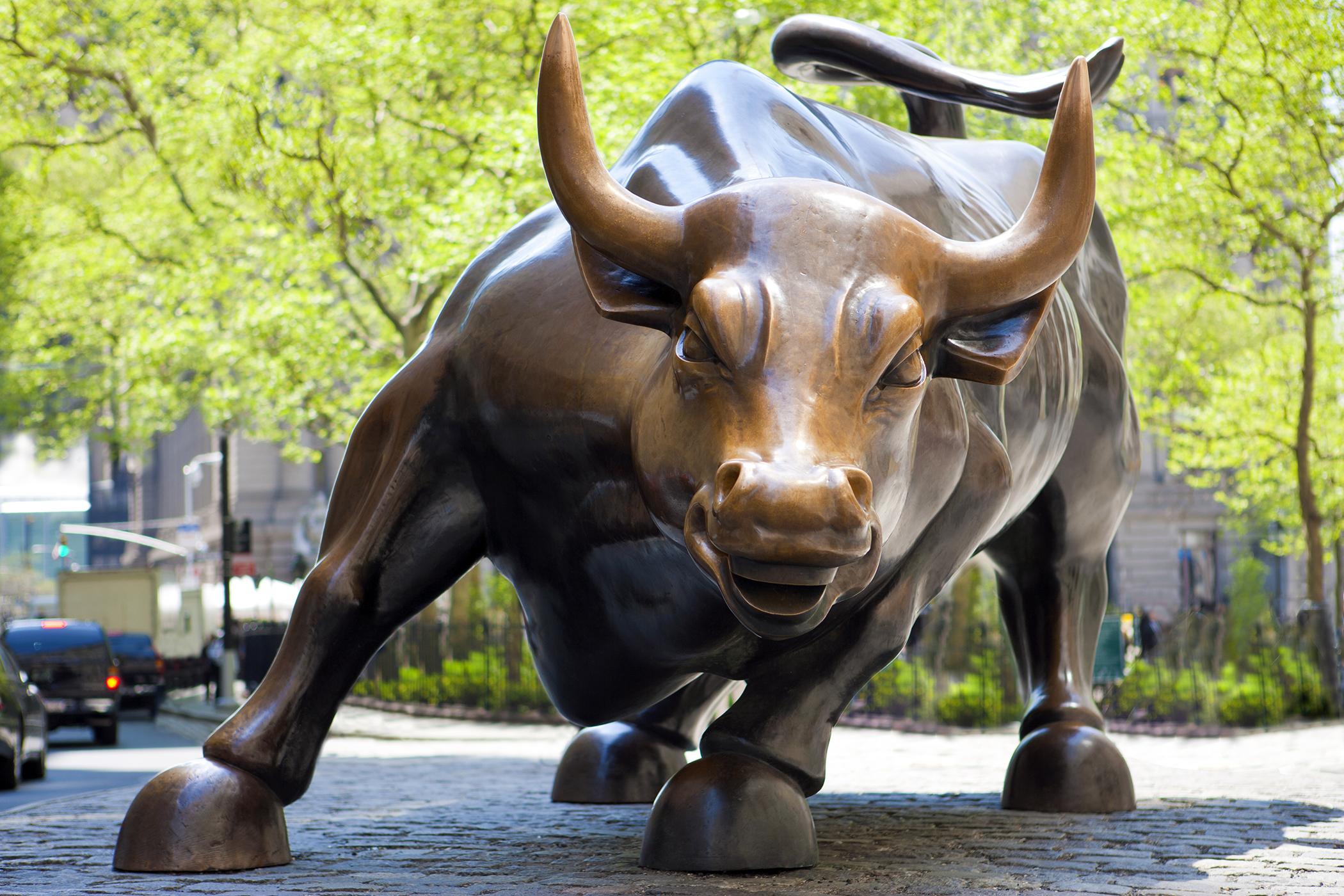 Stags
Stags are short term speculators. They are also known as day traders. They carefully watch the movement of stock prices and buy stocks with the intention of quick resale for profits.
Cross List
Cross listing occurs when a company lists shares on more than one stock exchange. It not only lists stocks for sale on the exchange in the country which it operates but also on other exchanges.
Stock Broker
This is someone who is authorized to buy and sell shares. Persons wishing to buy or sell shares must contact a stock broker who will buy or sell shares on their behalf.
Online Trading
This is act of placing orders whether buying or selling of financial securities such as stocks and bonds through an internet based broker.  It gives the investor an overview of how stocks and the stock market works.
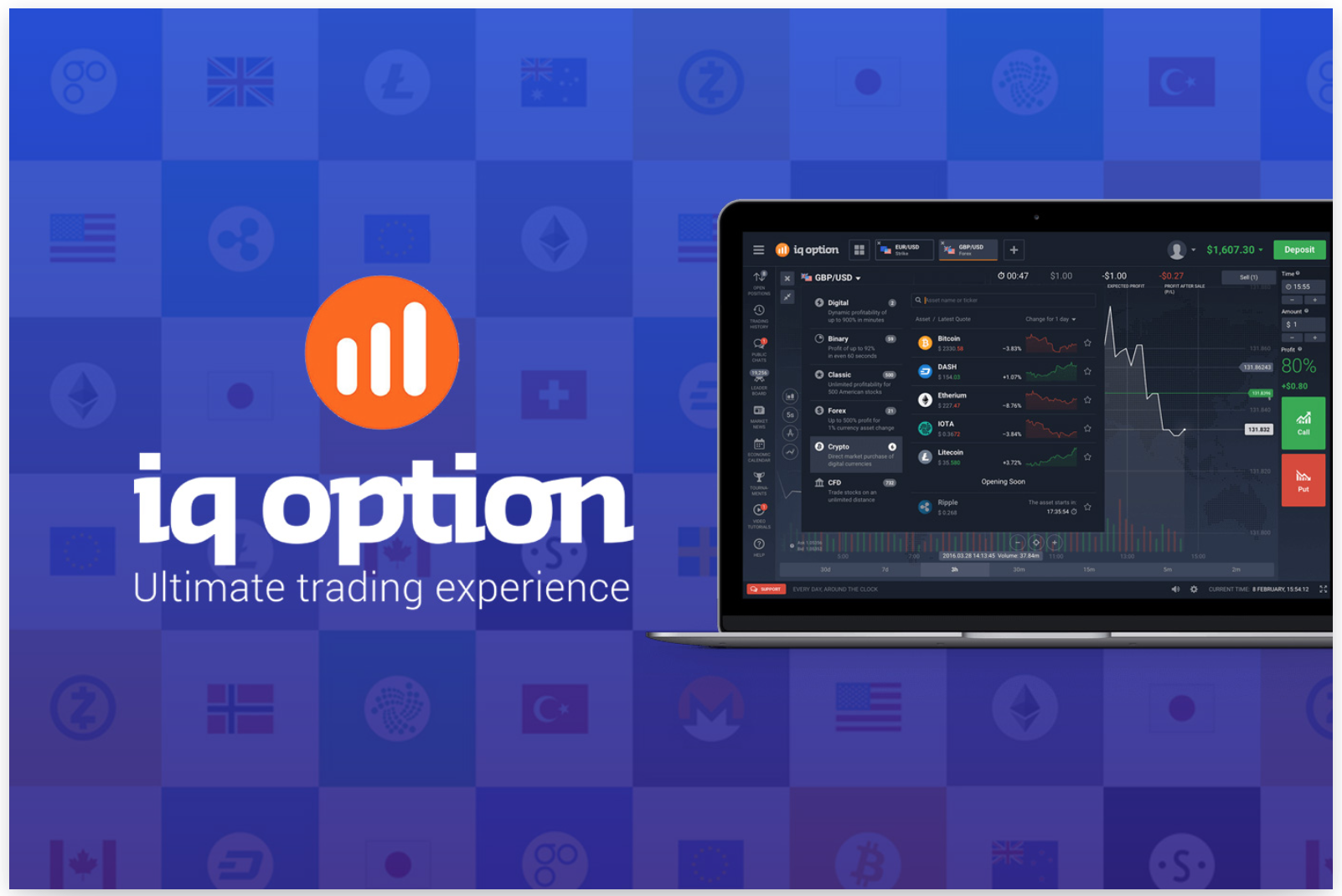